CEG-SAM Webpage Status
Presented by A. Miassoedov

Forschungszentrum Karlsruhe GmbH
Institute for Nuclear and Energy Technologies
1
CEG-SAM Status
Website is hosted by GRS (thanks!) and now fully operational
Each CEG-SAM member received unique user name and password
Structure similar to the SARNET portal
Flexible management policy, e.g.
Unique account for each user
Different write/read permissions for each user
Possibility to a add links, documents, discussions, etc.
Each ISTC project has its own workspace
Different access rights for different project workspaces
2
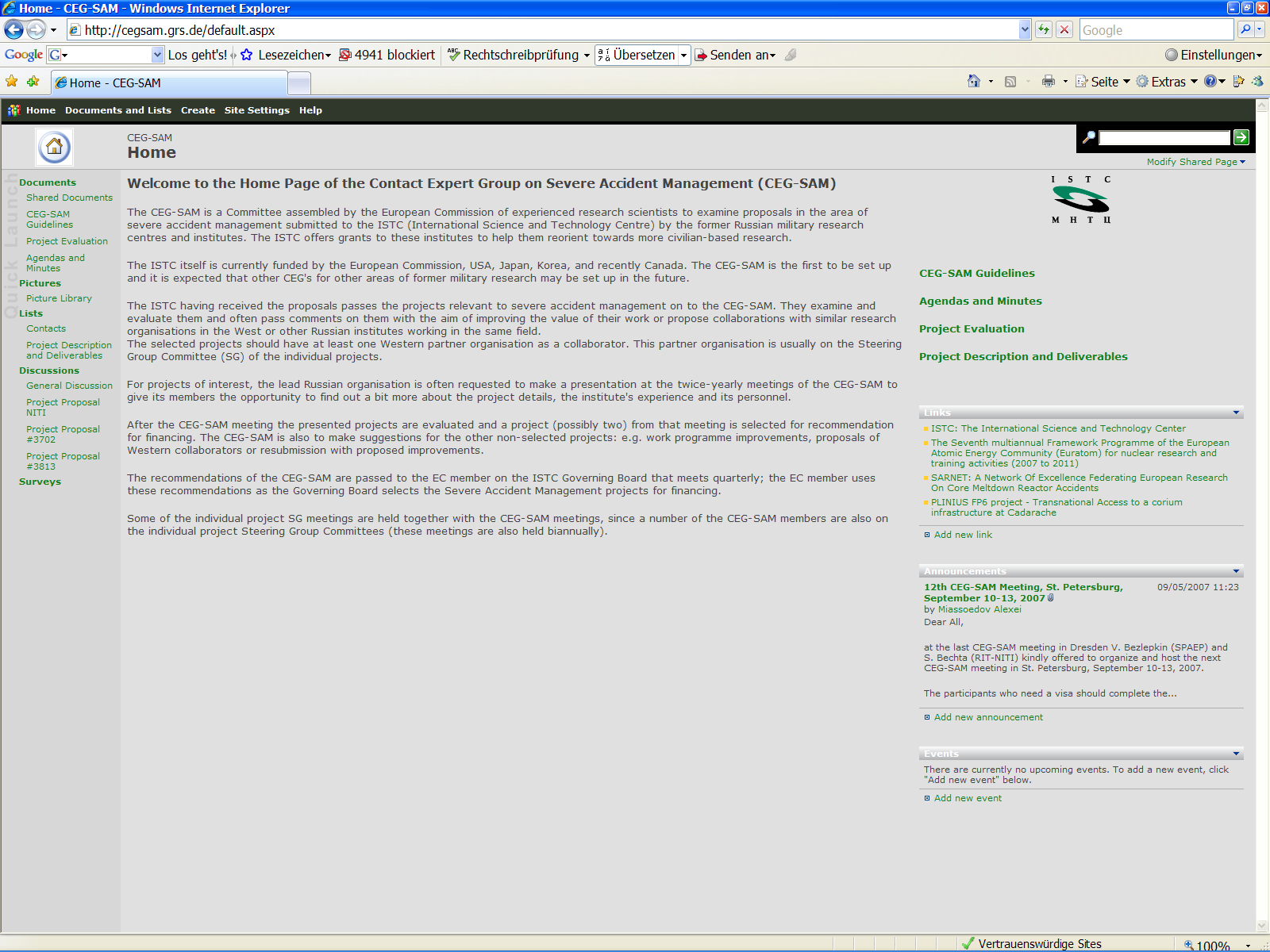 3
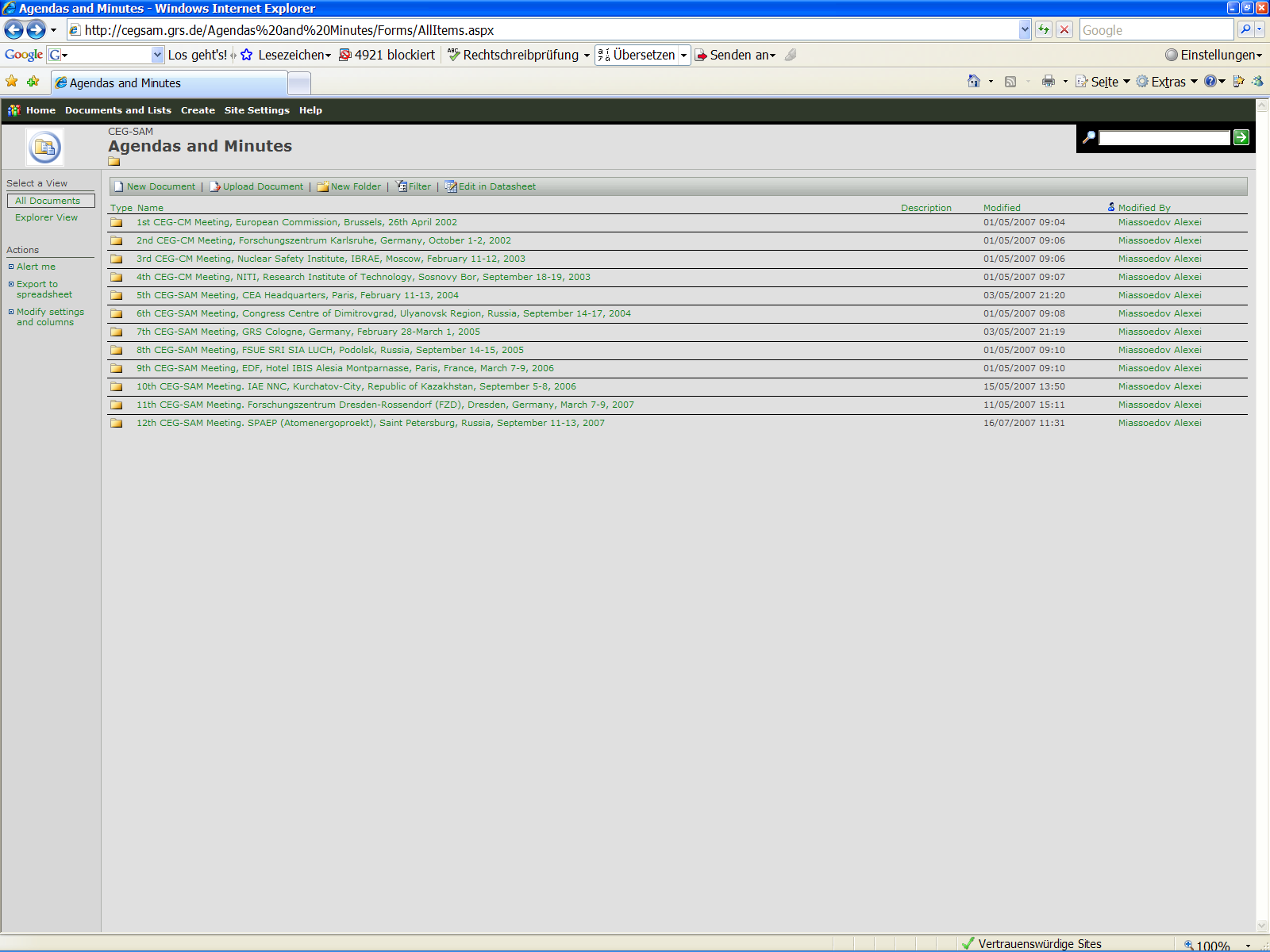 4
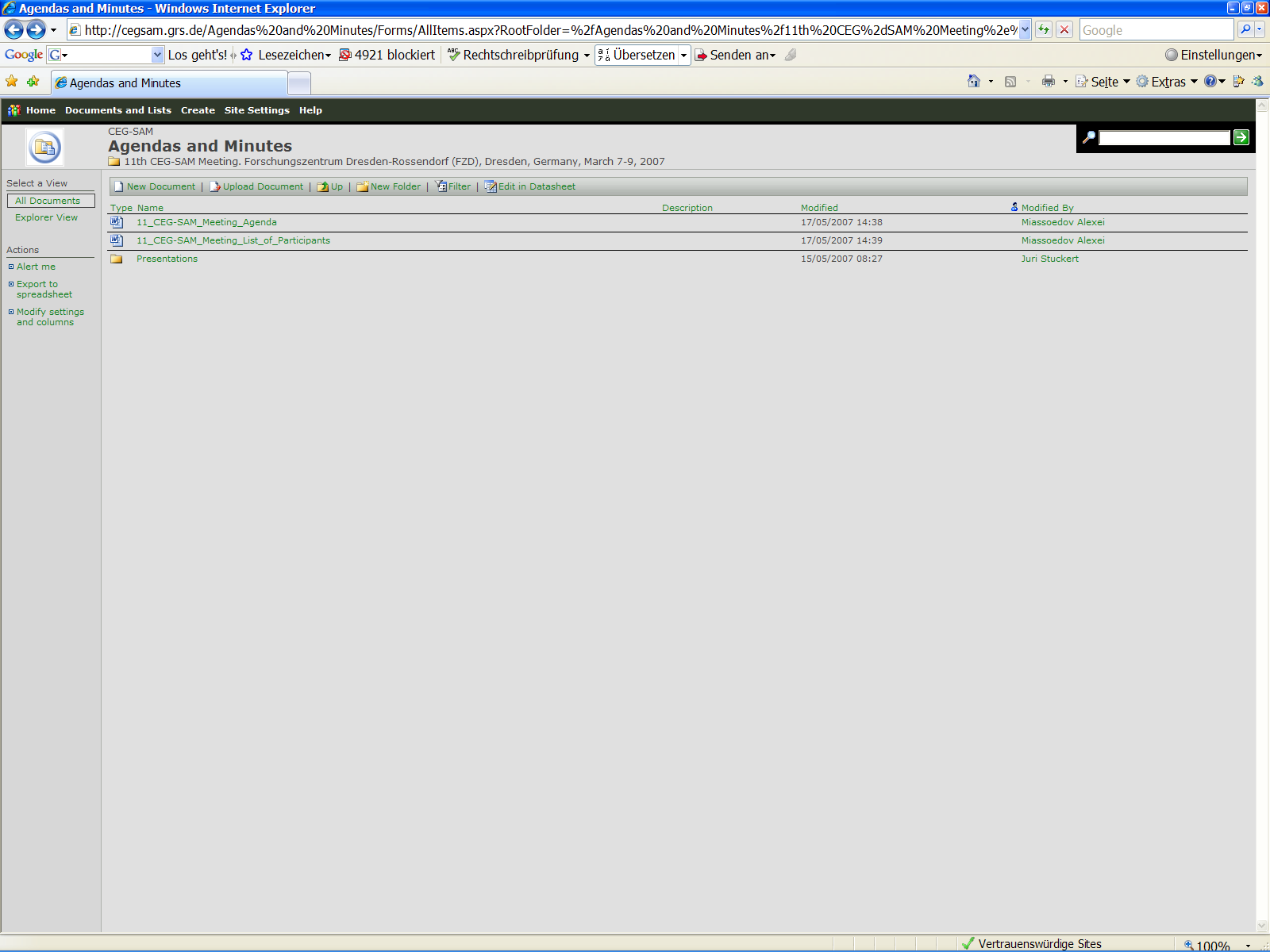 5
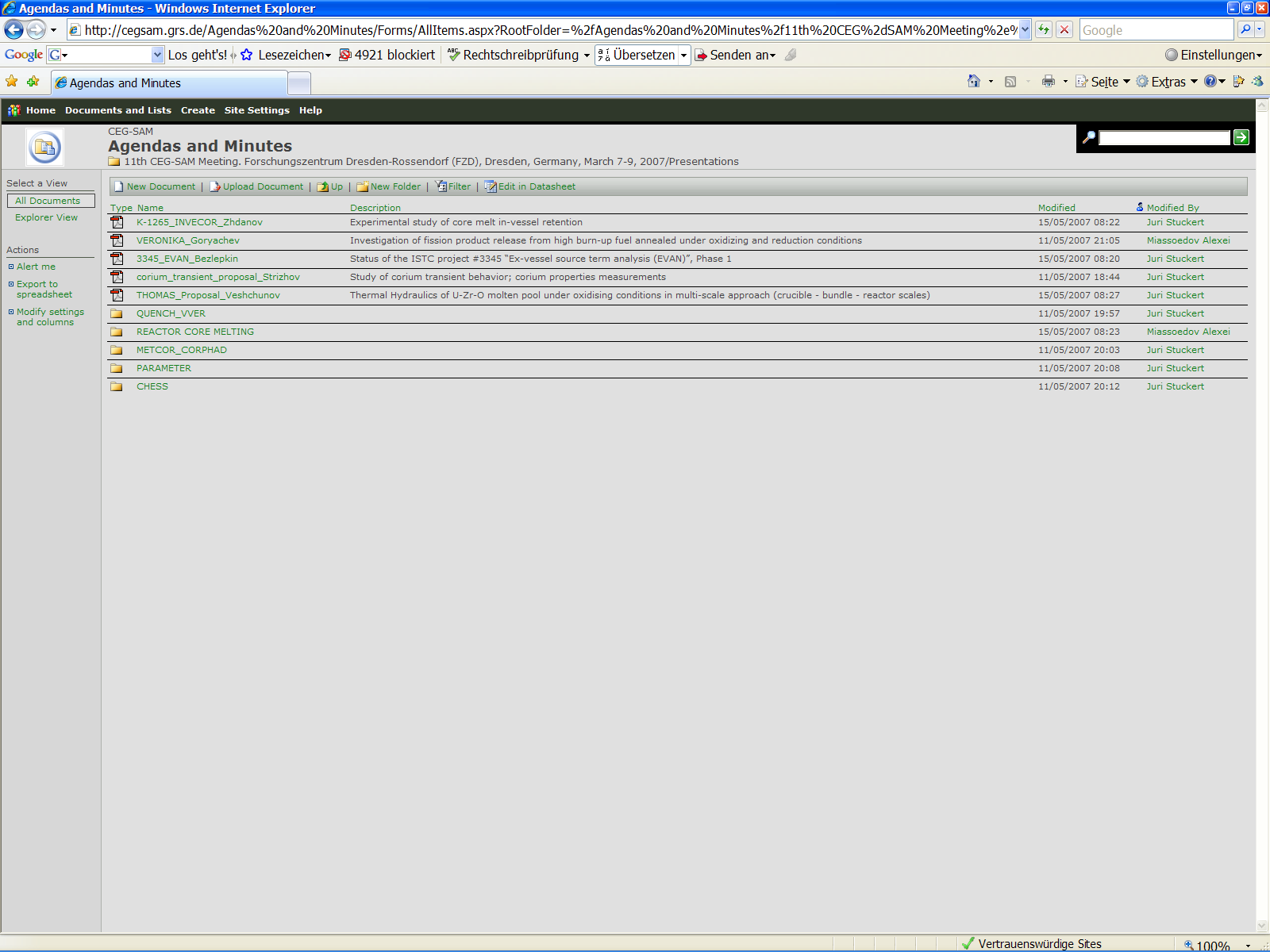 6
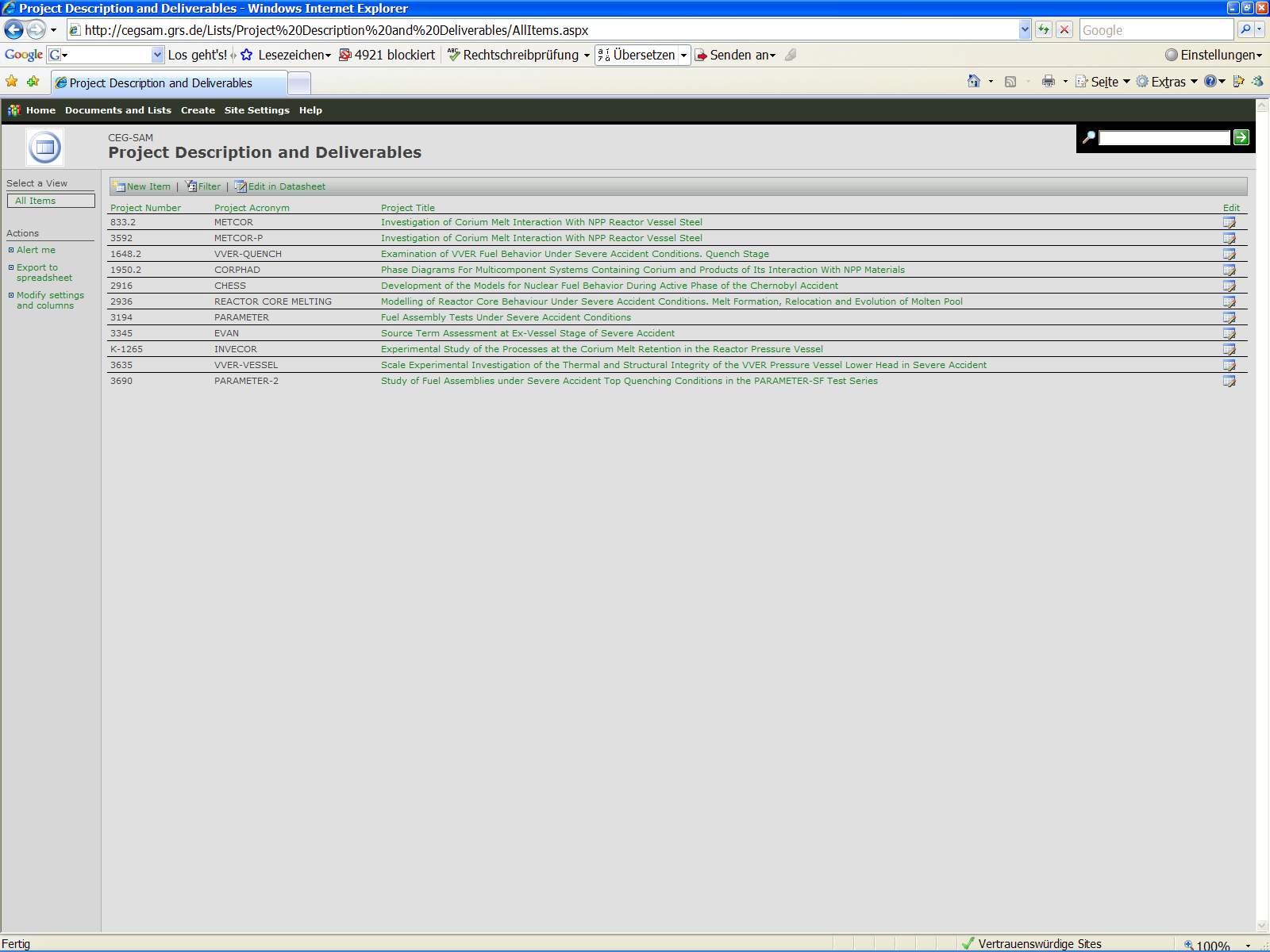 7
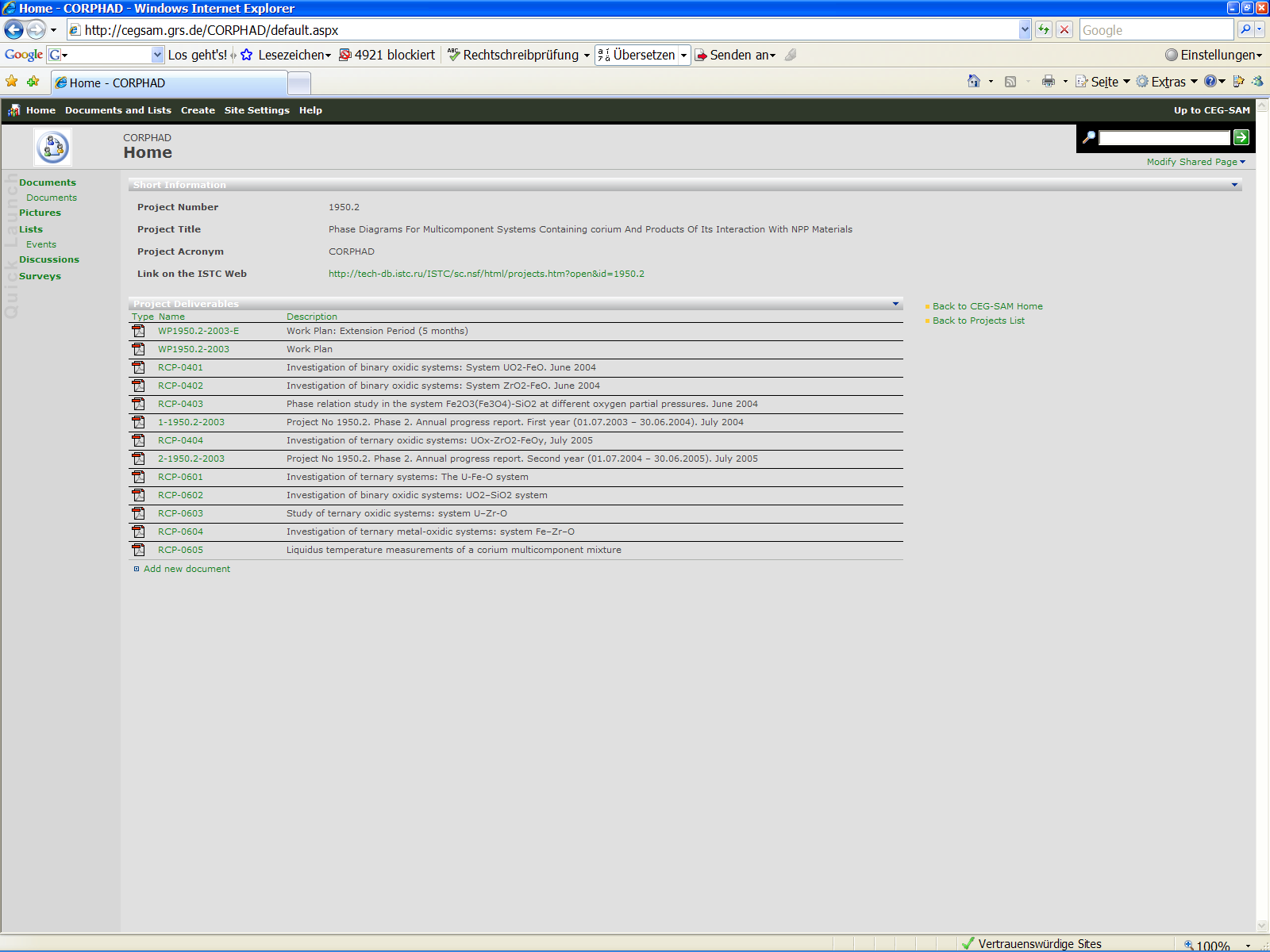 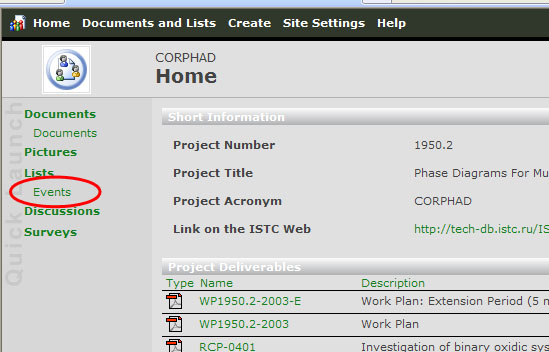 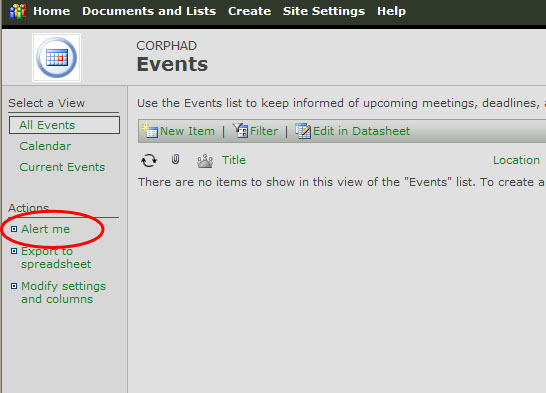 8
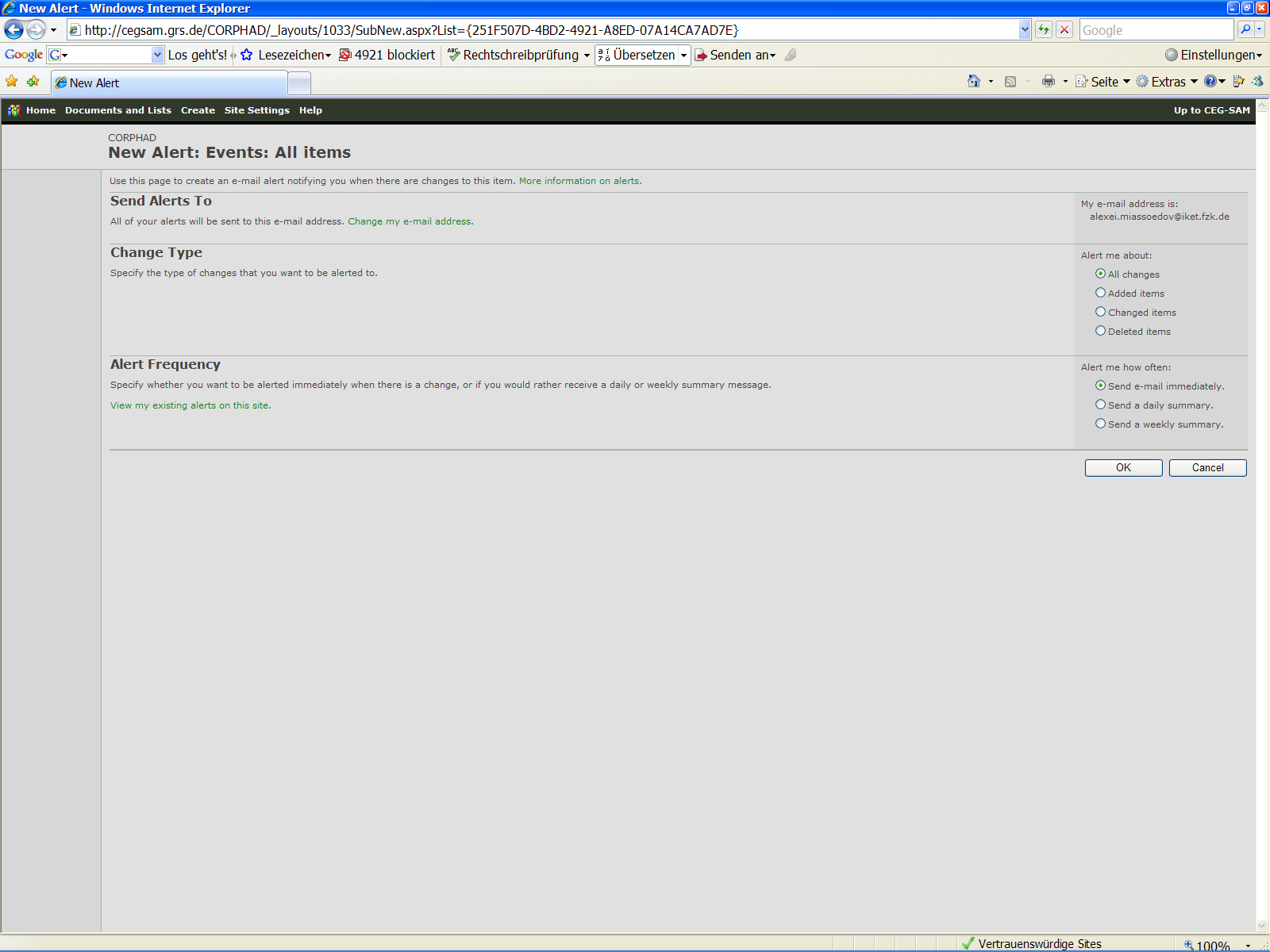 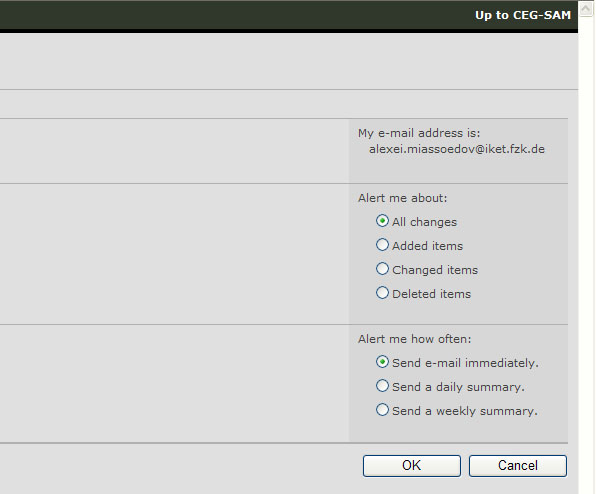 9
To Do
Russian project Co-ordinators should have read and write permission for their project workspace:
Keep the project documentation/deliverables updated
Upload presentations from the progress meetings
10